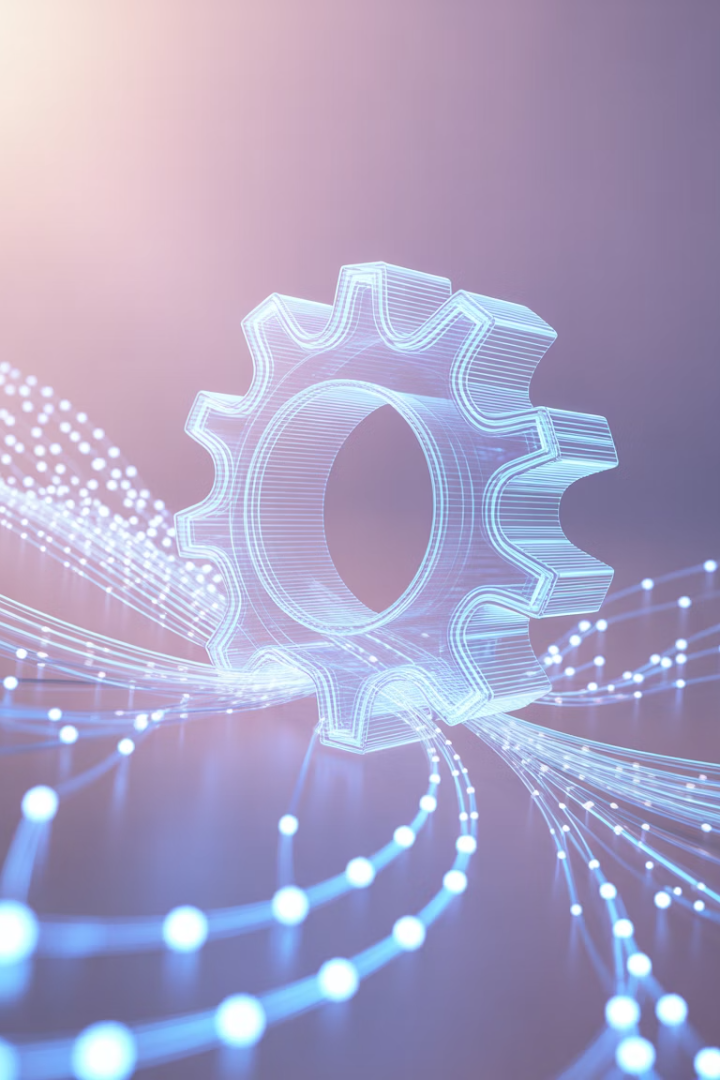 How Agile and DevOps Fuel Continuous Digital Transformation
Digital transformation isn't a one-time initiative—it's a continuous evolution. Organizations must become responsive and adaptable.
Agile and DevOps form the engine of this transformation. They turn strategy into speed and vision into value.
by Kimberly Wiethoff
kW
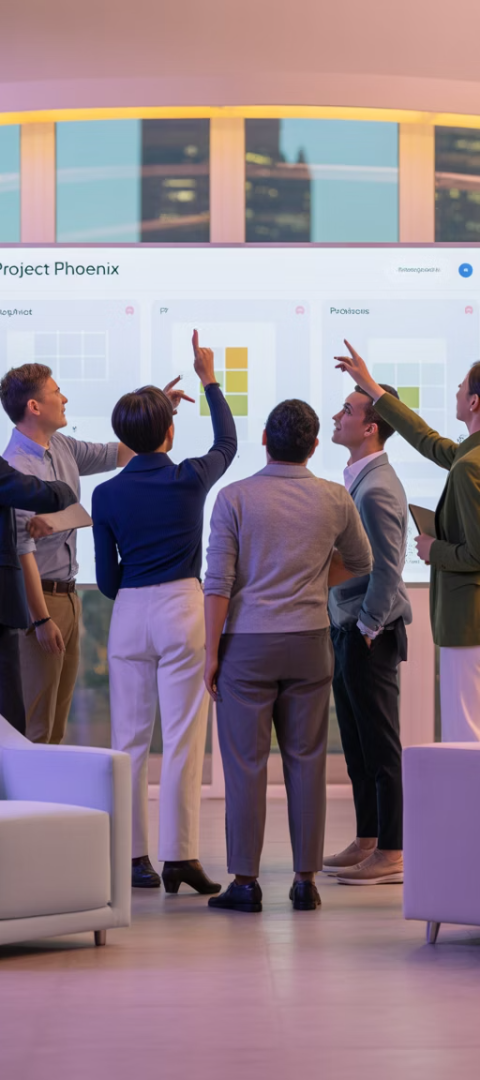 From Project Thinking to Product Thinking
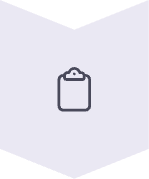 Traditional Projects
One-off initiatives with fixed scope and timeline
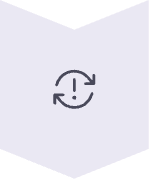 Agile Transition
Cross-functional teams form around products
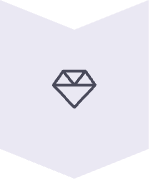 Product Thinking
Continuous value delivery aligned to business needs
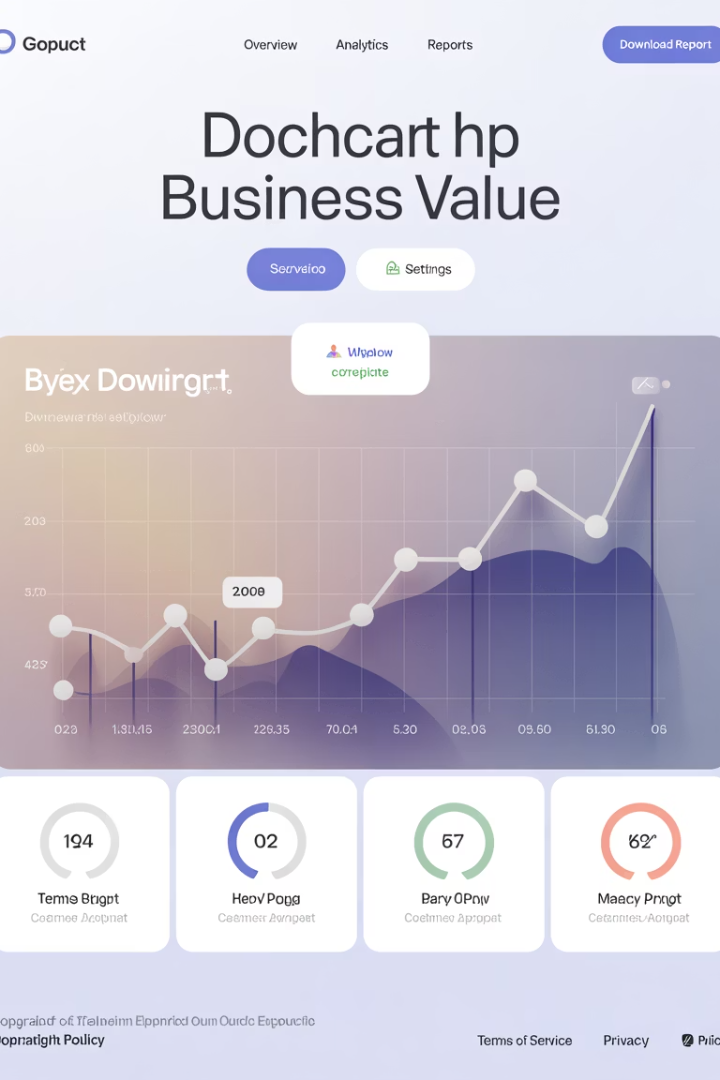 Benefits of Product Thinking
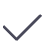 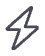 Business Value Focus
Faster Value Delivery
Teams prioritize outcomes over task completion.
Stakeholders receive incremental benefits earlier.
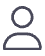 Customer Alignment
Product ownership ensures focus on real customer needs.
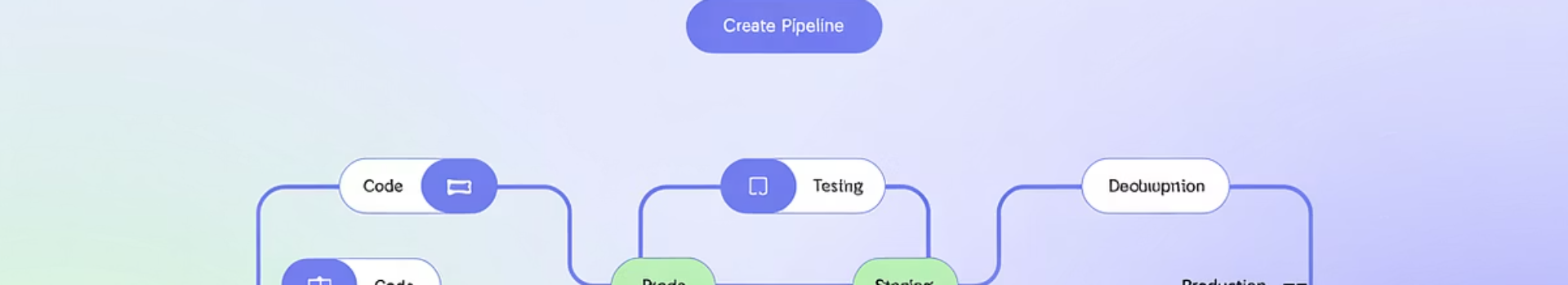 Continuous Delivery Pipeline
Code
Build
Developers submit code to version control
CI tools compile and package code
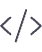 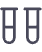 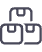 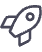 Test
Deploy
Automated testing validates code quality
CD systems push to production automatically
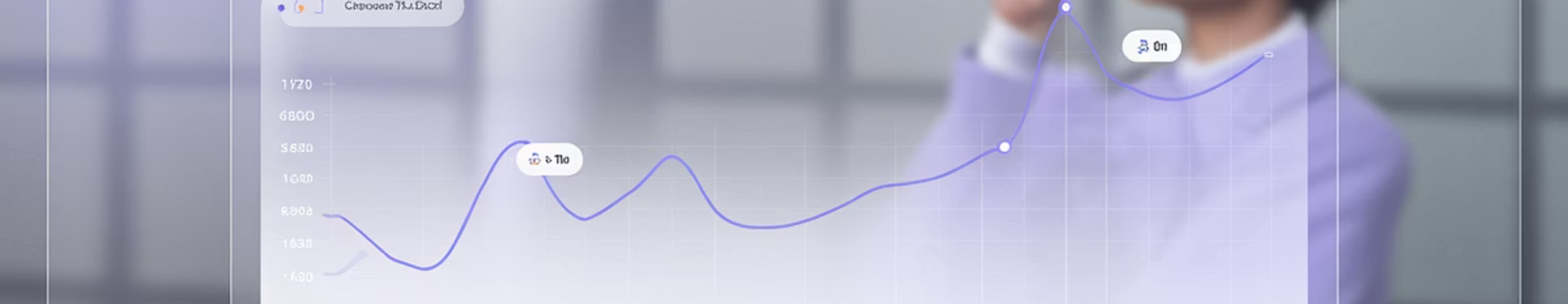 Transformation Impact of DevOps
Reduced Time-to-Market
Faster Feedback
Lower Deployment Risk
Delivery cycles shrink from months to weeks or even days.
Automated testing and CI/CD pipelines accelerate learning cycles.
Small, frequent releases minimize impact of changes.
Culture Is the Real Differentiator
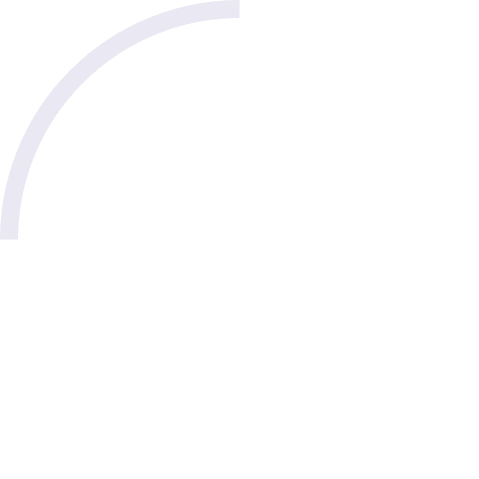 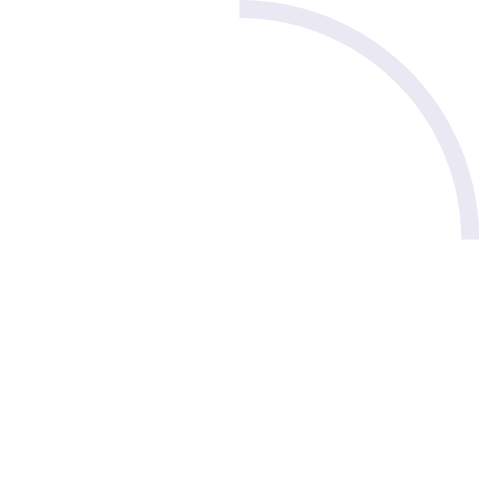 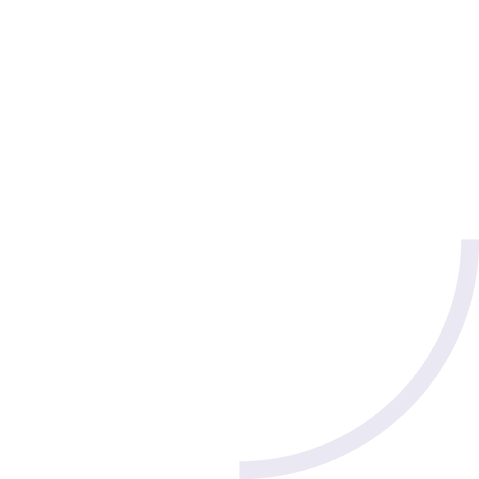 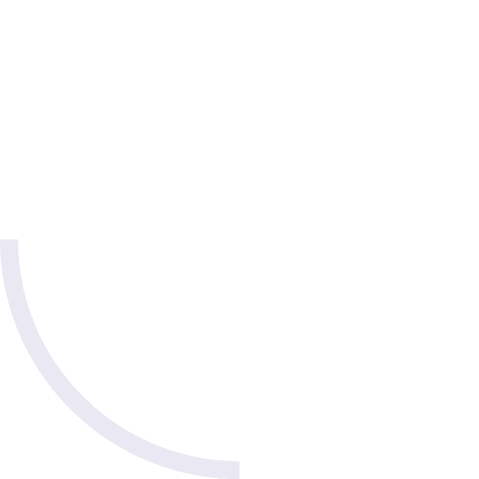 Experimentation
Collaboration
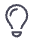 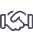 Teams try new approaches without fear of failure.
Silos disappear as departments work together.
Continuous Improvement
Ownership
Regular retrospectives drive ongoing refinement.
Teams take responsibility for outcomes.
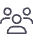 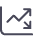 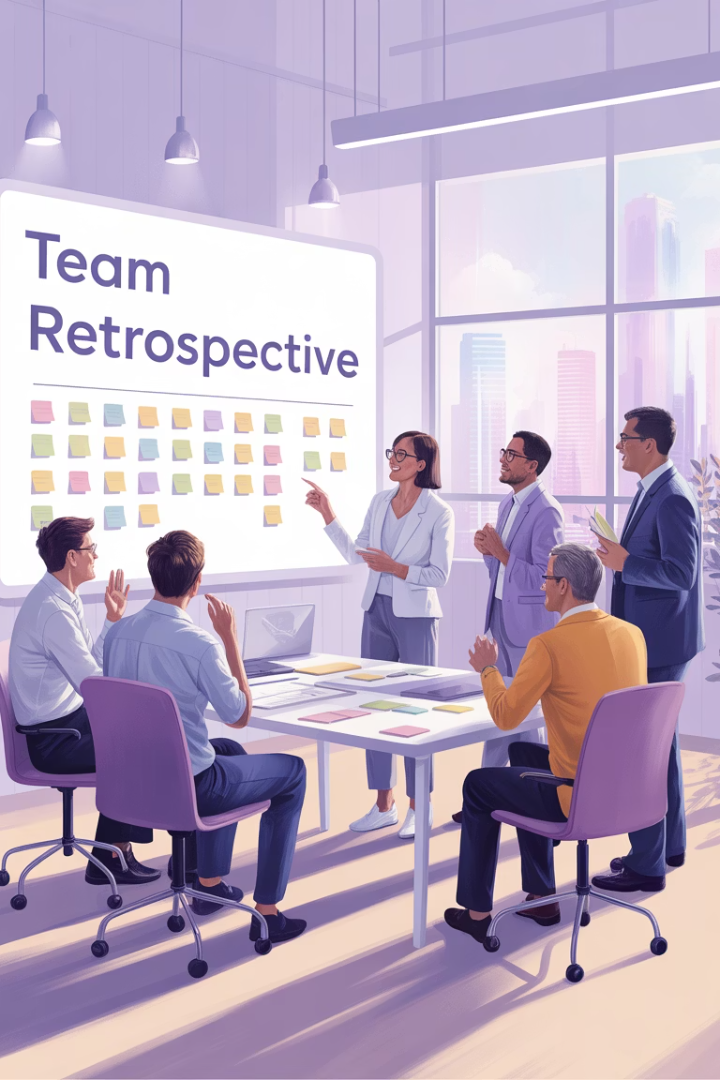 Real-World Culture Tips
Team-Level Retrospectives
Hold regular meetings to reflect on processes and outcomes.
Program-Level Reviews
Scale learnings across multiple teams for broader impact.
Leadership Modeling
Executives demonstrate vulnerability and continuous learning.
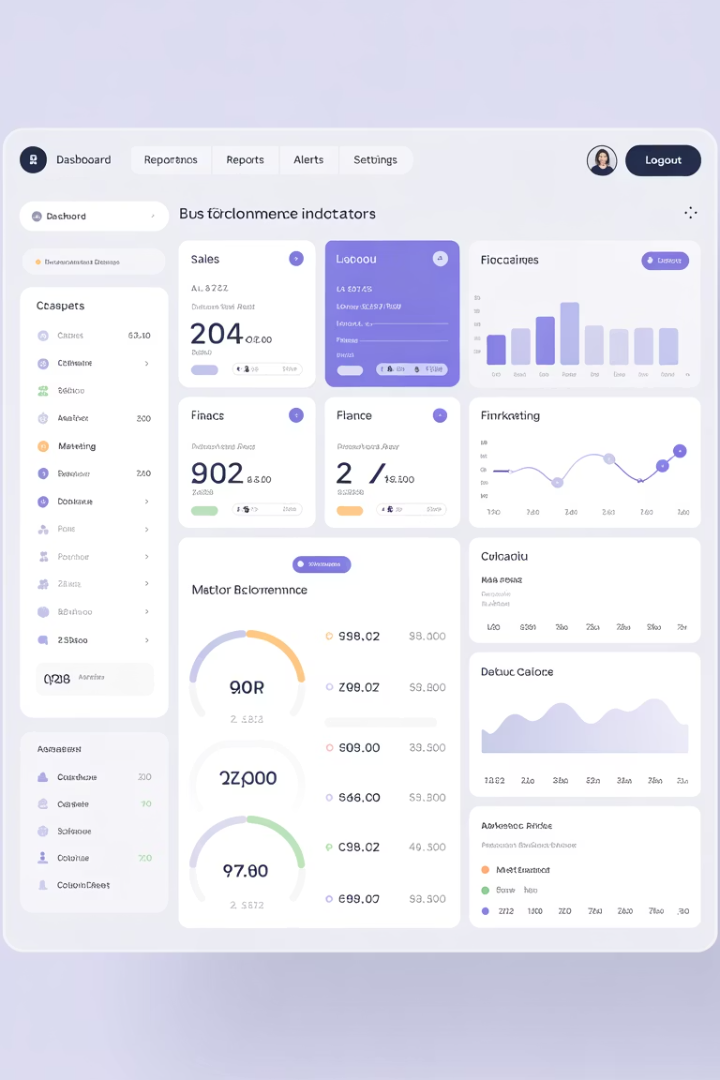 Measurable Outcomes
80%
65%
Faster Delivery
Fewer Defects
Average reduction in lead time
Reduction in production bugs
3x
42%
More Deployments
Cost Savings
Increase in deployment frequency
Reduction in overall IT costs
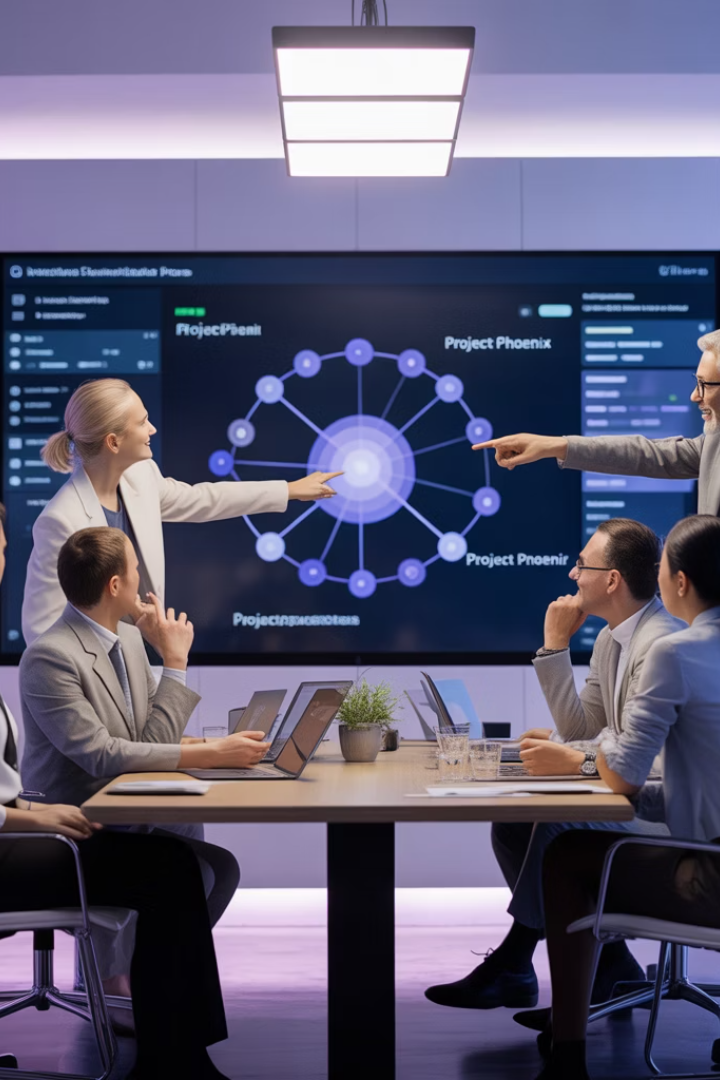 Bridging IT and Business
IT Metrics
Business KPIs
Deployment frequency
Customer satisfaction
Lead time for changes
Revenue growth
Change failure rate
Cost reduction
Mean time to recovery
Market share gains
Resilience Through Automation
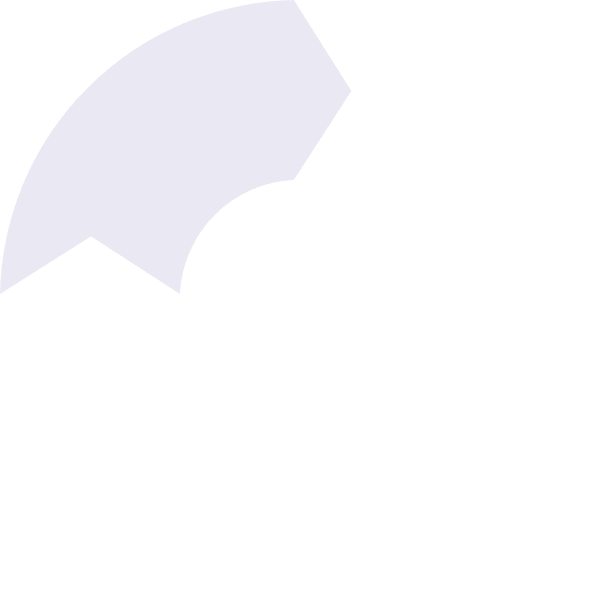 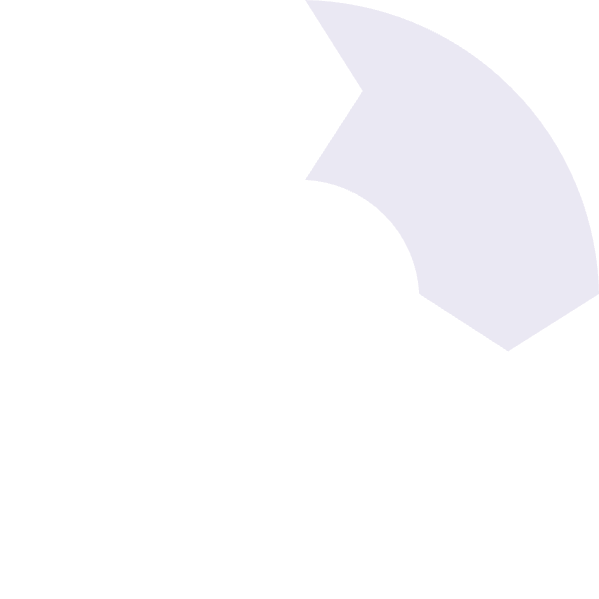 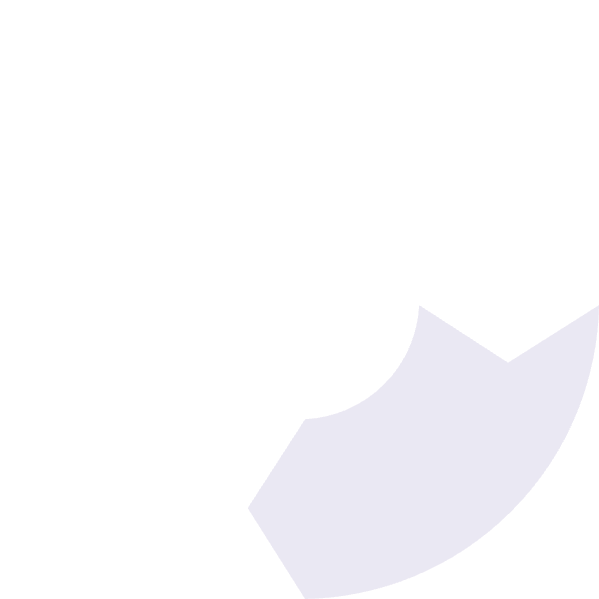 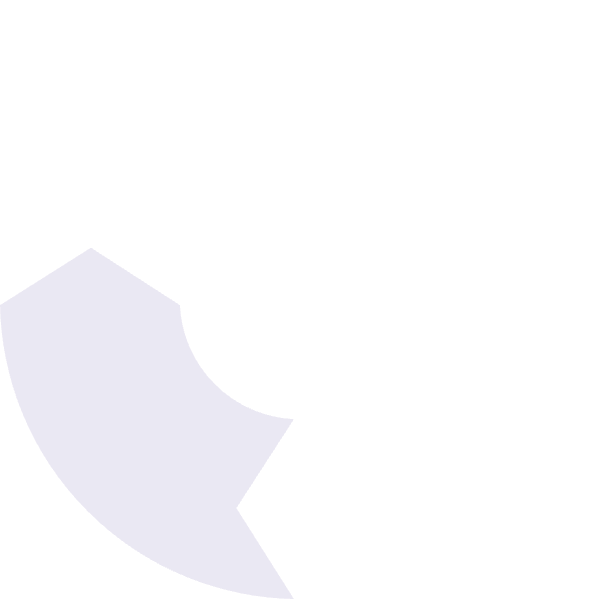 Build & Test
Deploy
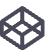 Automated quality checks prevent issues
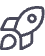 Controlled rollouts minimize risk
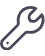 Improve
Monitor
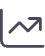 Data-driven enhancements
Real-time visibility into performance
Balancing Innovation and Stability
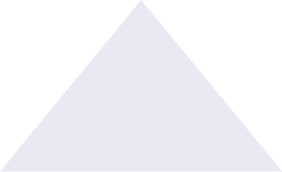 Innovation
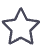 Scrum for new features
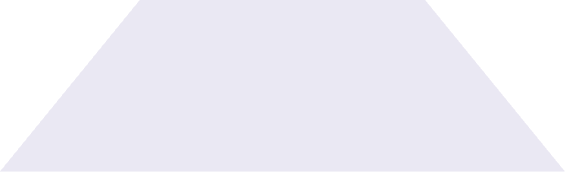 Adaptation
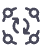 Mixed approaches for evolving products
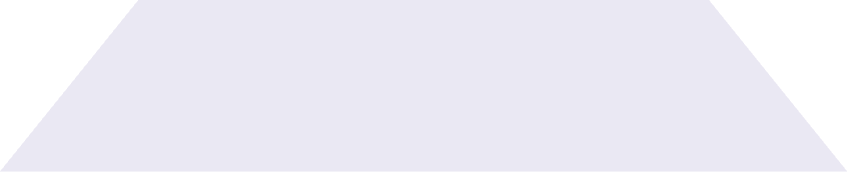 Stability
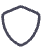 Kanban for operations and maintenance
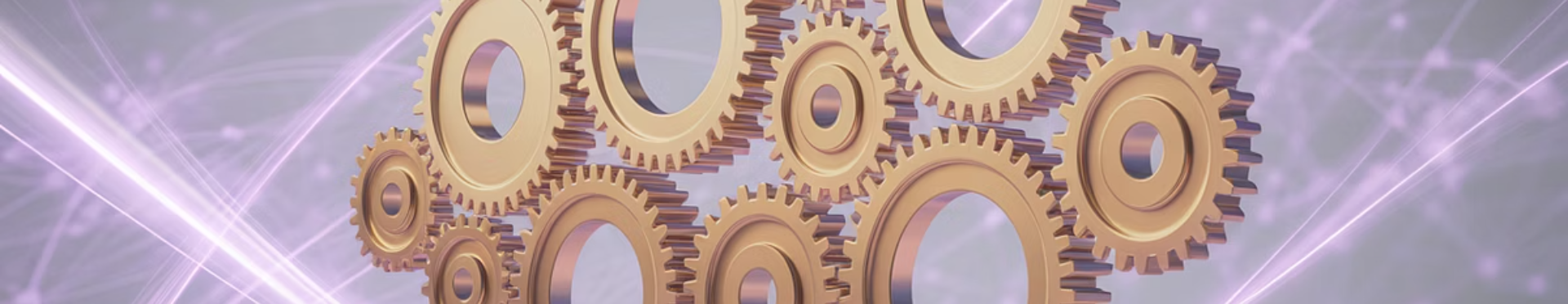 Agile and DevOps as Core Enablers
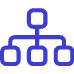 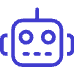 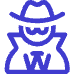 Structure
Automation
Culture
Frameworks for fast, customer-centered delivery
Tools for safe, frequent deployments
Mindsets for empowered, high-performing teams
Taking Action: Next Steps
Assess Current State
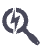 Evaluate your Agile and DevOps maturity
Set Clear Objectives
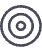 Define measurable transformation goals
Build Capabilities
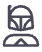 Invest in people, processes, and tools
Measure and Adapt
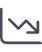 Track progress and refine your approach